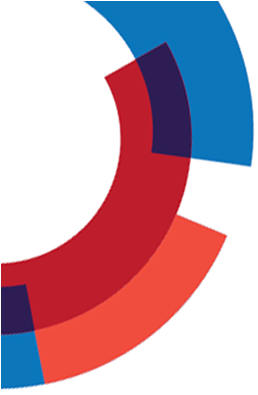 Procedura uzgadniania 
z KRRiT planów 
finansowo-programowych
spółek mediów publicznych
Krajowa Rada Radiofonii i Telewizji,   listopad 2014
Agenda
Wprowadzenie nowego mechanizmu planowania i rozliczania misji publicznej -  zmiany prawne
Zakres planów – Rozporządzenie KRRiT z dnia 27 kwietnia 2011 r.
Działania służące uzgodnieniu planów
Kontrola realizacji uzgodnionych planów
Uwagi dotyczące funkcjonowania systemu
Rola rad nadzorczych w tworzeniu planów i kontroli ich realizacji
Nowy mechanizm planowania i rozliczania misji publicznej
Wprowadzono nowelizacją ustawy o radiofonii i telewizji 
     z sierpnia 2010 r.:
art. 21 ust. 3: media publiczne przygotowują corocznie w porozumieniu z KRRiT plany finansowo-programowe przedsięwzięć realizujących zadania ustawowe, wymagających finansowania ze środków publicznych;
art. 21 ust. 4: KRRiT – z zachowaniem swobody nadawców publicznych w kształtowaniu programu – określi w drodze rozporządzenia terminy przedkładania i zakres planów finansowo- programowych.
Zmiana polega na innym sposobie planowania oraz przydzielania 
     i rozliczania środków publicznych, w tym abonamentu:
przydzielany jest na konkretne przedsięwzięcia planowane przez nadawcę publicznego, realizujące  zadania określone w ustawie o radiofonii i telewizji (art. 21 ust. 1, 1a, 2, art. 23, art. 23 a, art. 25 ust. 2).
Plany finansowo-programowe termin przedkładania i zakres
Zakres planów określa Rozporządzenie KRRiT z 27 kwietnia 2011 r. w sprawie terminów przedkładania oraz zakresu planów finansowo-programowych przedsięwzięć w zakresie realizacji misji publicznej opracowywanych przez jednostki publicznej radiofonii i telewizji (Dz. U. z dnia 16 maja 2011 r.);

Zarządy mediów publicznych przekazują corocznie plany na następny rok kalendarzowy do 15 kwietnia wraz z oceną planowanego programu dokonaną przez radę programową spółki;
Plany finansowo-programowe termin przedkładania i zakres c.d.
Plany dotyczą wszystkich typów nadawanych programów: ogólnokrajowych, regionalnych, lokalnych (tzw. radiowych miejskich), wyspecjalizowanych (koncesjonowanych) oraz dla odbiorców za granicą. Łącznie nadawcy przedłożyli KRRiT w 2014 r. plany na 2015 r. dotyczące 75 programów (w tym 21 programów radiowych planowanych do rozpowszechniania w DAB+);
Zakres planów to: program, inwestycje oraz  ich koszty;
Plany programowe obejmują: audycje projektowane przez nadawców w kategoriach informacja, publicystyka, kultura, edukacja, rozrywka, sport; w przypadku programów wyspecjalizowanych zakres planów dotyczy sposobu realizacji charakteru programu oraz warunków koncesji;
Plany finansowo-programowe termin przedkładania zakres c.d.
Plany inwestycyjne zawierają informacje o: rodzaju zadań inwestycyjnych (remontowe, modernizacyjne, technologiczne) oraz  nakładach na nie i źródłach ich finansowania, a także efektach wdrożenia nowych inwestycji;

Plany finansowe dotyczą: planowanych kosztów przedsięwzięć dotyczących działalności spółki (antenowej, pozaantenowej, inwestycyjnej) oraz źródeł ich finansowania (abonament, inne środki publiczne, własne).
Działania służące uzgodnieniu planów
W okresie przygotowywania planów przez spółki KRRiT:
Określa preferencje programowe - na podstawie przeprowadzonych ocen zawartości i jakości programów -  zakres problemów, wartościowych rodzajów i form audycji nieobecnych w nadawanych programach a koniecznych, bo podnoszących ich wartość edukacyjną, poznawczą i społeczną; 
Przekazuje nadawcom informację o preferowanych elementach programu i prognozowanej kwocie środków abonamentowych do podziału między spółki mediów publicznych; 
Przygotowuje  szczegółowy harmonogram prac koniecznych do zrealizowania procedury uzgodnienia planów wraz z terminami ich wykonania i przekazuje nadawcom do wiadomości.
Działania służące uzgodnieniu planów c.d.
Po otrzymaniu planów KRRiT:
Ocenia je w trzech aspektach: programowym, inwestycyjnym i finansowym;
Przeprowadza konsultacje społeczne w zakresie planów programowych,         zapraszając do udziału w nich:

Stowarzyszenia dziennikarskie, twórców, producentów oraz inne organizacje społeczne działające w dziedzinie mediów elektronicznych;

Widzów i słuchaczy zainteresowanych zgłoszeniem opinii o zawartości planowanych programów.
Działania służące uzgodnieniu planów c.d.
Po otrzymaniu planów KRRiT:
Na podstawie zgromadzonych analiz ustala kryteria podziału środków abonamentowych:

Określa przedsięwzięcia wymagające wsparcia finansowego pochodzącego z abonamentu (na podstawie wielkości wpływów oraz ocen programowych i inwestycyjnych i planowanych kosztów);  

Ustala wysokości prognozowanych wpływów abonamentowych, które mogą być przeznaczone na dofinansowanie w programach radiofonii regionalnej elementów programu preferowanych przez KRRiT.
Działania służące uzgodnieniu planów c.d.
Po otrzymaniu planów KRRiT:
Do 30 czerwca określa (poprzez uchwałę) na następny rok kalendarzowy sposób podziału wpływów z opłat abonamentowych; 
Przekazuje uchwałę nadawcom o sposobie podziału abonamentu i oczekuje modyfikacji planów finansowo-programowych, czyli dostosowania przez spółki planów do przyznanych środków finansowych; 
Następny etap prac to kolejna analiza planów po ich modyfikacji przez nadawców – pod kątem zgodności zmodyfikowanych planów z przydzielonymi środkami oraz oceną zmodyfikowanej zawartości programu;
Procedurę uzgodnień planów kończy podjęcie uchwały przez KRRiT o uzgodnieniu planów finansowo-programowych spółki - następuje po stwierdzeniu zgodności zmodyfikowanych planów z przyznanymi środkami abonamentowymi i po pozytywnej ocenie programu.
Kontrola realizacji uzgodnionych planów
Realizacja planów kontrolowana jest poprzez:
Monitoring programów – przeprowadzany dwukrotnie w ciągu roku (w okresie obowiązywania ramówek jesiennej i wiosennej), każdorazowo na tygodniowej próbie (tj. 168 godzin programu);
Analizę ramówek poszczególnych programów;
Analizę finansowych sprawozdań kwartalnych przekazywanych KRRiT przez nadawców – zawierają informacje o wydatkowanych środkach publicznych na konkretne zadania; 
Analizę finansowych sprawozdań rocznych -  na ich podstawie KRRiT ocenia poziom kosztów pokrytych ze środków publicznych (w tym abonamentowych) i komercyjnych przeznaczonych w danym roku na przedsięwzięcia misyjne oraz dają obraz kondycji finansowej spółki.
Uwagi dotyczące funkcjonowania systemu
Większa staranność w przygotowywaniu planów przez spółki:
Trudne pierwsze lata : plany ogólnikowe, błędy, nie wszystkie zadania ustawowe w nich ujmowano;
Na 2015 r. generalnie wszystkie spółki przygotowały plany starannie; zdarzały się jeszcze błędy, np. dotyczące sposobu kwalifikowania audycji preferowanych przez KRRiT: 
skala popełnionych błędów była jednak niewielka: na 19 spółek tylko w 5 odnotowaliśmy tego rodzaju uchybienia  - Radio Koszalin SA, Radio Olsztyn SA, Radio Merkury Poznań SA, Radio Rzeszów SA, Radio Zachód SA.
Uwagi dotyczące funkcjonowania systemu c.d.
Z każdym rokiem spółki planują wyższy udział elementów programu  preferowanych przez KRRiT:
Na 2014 r. spółki zaplanowały łącznie  ponad 8 tys. godzin audycji preferowanych, a na 2015 zaplanowano ich zdecydowanie więcej – łącznie ponad 13 tys. godz. Krajowa Rada przeznaczyła na dofinansowanie tych elementów programu łącznie 5 mln zł: 
Najwięcej zaplanowano ich w: Telewizji Polskiej S.A. (7292 godz.), Polskim Radiu S.A. (6715 godz.), Radiu Opole (2166 godz.), Radiu Zachód (1425 godz.), Radiu Lublin (1077 godz.), Radiu Szczecin (1067 godz.);
Najmniejszy udział będą miały w programach: Radio Wrocław (255 godz.), Radio Białystok (368 godz.), Radio Koszalin (393 godz.).
Uwagi dotyczące funkcjonowania systemu c.d.
Preferencje programowe:
Na 2015 r. KRRiT określiła, że preferowanymi elementami programu będą:
Audycje służące edukacji obywatelskiej;
Formy udramatyzowane: teatr radiowy i telewizyjny, reportaż artystyczny, dokument;
Audycje edukacyjne adresowane do młodzieży (dotyczące różnych dziedzin życia, np. kształcenia i kariery zawodowej, rynku pracy, relacji międzyludzkich, nowych technologii, kultury słowa); 
Wspólne przedsięwzięcia programowe nadawców.
Uwagi dotyczące funkcjonowania systemu c.d.
Największy wzrost liczby godzin audycji planowanych przez nadawców w  kategoriach preferowanych w 2015 r. w porównaniu do 2014 r.:
Radio Gdańsk S.A. - wzrost o 274 godz. form udramatyzowanych oraz wzrost o 303 godz. audycji adresowanych do młodzieży;
Radio Opole S.A. - wzrost o 516 godz. audycji poświęconych edukacji obywatelskiej oraz wzrost o 612 godz. form udramatyzowanych);
Radio dla Ciebie S.A. - wzrost o 203 godz. audycji poświęconych edukacji obywatelskiej);
Radio Zachód S.A. – wzrost o 221 godz. audycji poświęconych edukacji obywatelskiej).
Uwagi dotyczące funkcjonowania systemu c.d.
Spółki planują niewiele działań w zakresie tworzenia wspólnych przedsięwzięć programowych:
Najwięcej tego typu działań zaplanowało Radio Kraków (52 godz.) z Radiem Rzeszów - wspólne tworzenie audycji dla mniejszości ukraińskiej, 52 godz.;
Nie planują tego typu współpracy: TVP SA, PR S.A., Radio Białystok, Radio PiK, Radio Lublin, Radio dla Ciebie;
Pozostałe spółki (11) wskazały w tym zakresie minimalną liczbę godz. w ciągu roku (od 3 do 18). Warto zwrócić uwagę na wspólna inicjatywę spółek Radia Koszalin, Radia Gdańsk, Radia Katowice i Radia Merkury, które zamierzają w 2015 współpracować w zakresie popularyzowania muzyki klasycznej (koncerty oraz edukacja w zakresie odbioru tego rodzaju muzyki).
Uwagi dotyczące funkcjonowania systemu c.d.
Podobieństwo planowanej oferty w DAB + do aktualnie nadawanej:
Wszystkie spółki zadeklarowały uruchomienie wyspecjalizowanego programu w DAB +. Jednak w ocenie KRRiT większość z nich nie przedstawiła nowej oferty programowej w stosunku do funkcjonującej już na poszczególnych rynkach. Ponadto przedstawiono wysokie koszty tworzenia tych programów;
Z tego względu KRRiT wybrała oferty, które rozszerzały wachlarz programowy istniejących programów i zdecydowała (po negocjacjach ze spółkami) o dofinansowaniu ich tworzenia  środkami z abonamentu:  
Radio Kraków S.A. (poświęcony kulturze regionalnej, 786 tys. zł); 
Radio Szczecin S.A. (muzyczno-kulturalny, 495 tys. zł); 
Radio Wrocław S.A. (poświęcony kulturze offowej, 600 tys. zł).
Uwagi dotyczące funkcjonowania systemu c.d.
Lakoniczne opinie rad programowych:
Część opinii ogranicza się do jednozdaniowych twierdzeń akceptujących plany lub pozytywnie je oceniających. Nie zawierają żadnych ocen dotyczących zawartości programów i ich jakości;
Chlubnymi przykładami są wyczerpujące, merytoryczne opinie rad programowych: TVP S.A., Radio PiK S.A. Radio Gdańsk S.A., Radio Katowice S.A., Radio Opole S.A., RDC S.A., Radio Kraków S.A., Radio Lublin S.A., Radio Łódź S.A. oraz Radio Zachód S.A.
Rola rad nadzorczych w tworzeniu planów i kontroli ich realizacji
Zakres odpowiedzialności tych organów spółek jest następujący:
Nadzór zarówno na etapie tworzenia planów, jak też kontrola ich realizacji;
Współpraca z radą programową spółki, która przekazuje radzie nadzorczej opinie o planowanym programie;
Rada nadzorcza przedstawia zarządowi łączną ocenę planów, tj. dotyczącą planowanych przedsięwzięć, ich kosztów i źródeł finansowania.
Dziękuję za uwagę.Grażyna Bączkowska Departament mediów Publicznych